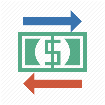 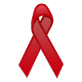 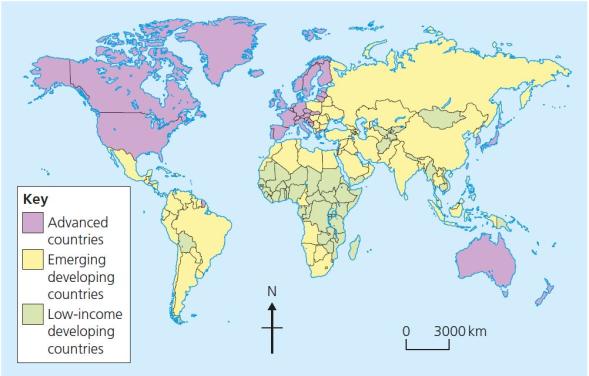 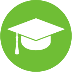 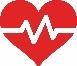 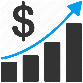 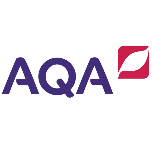 Unit 2b
The Changing Economic World
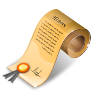 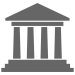 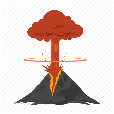 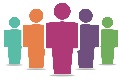 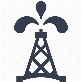 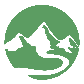 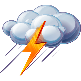 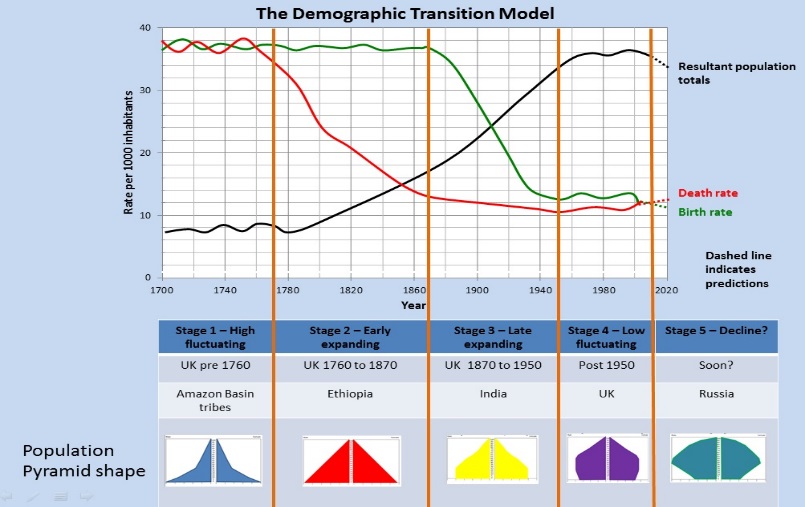 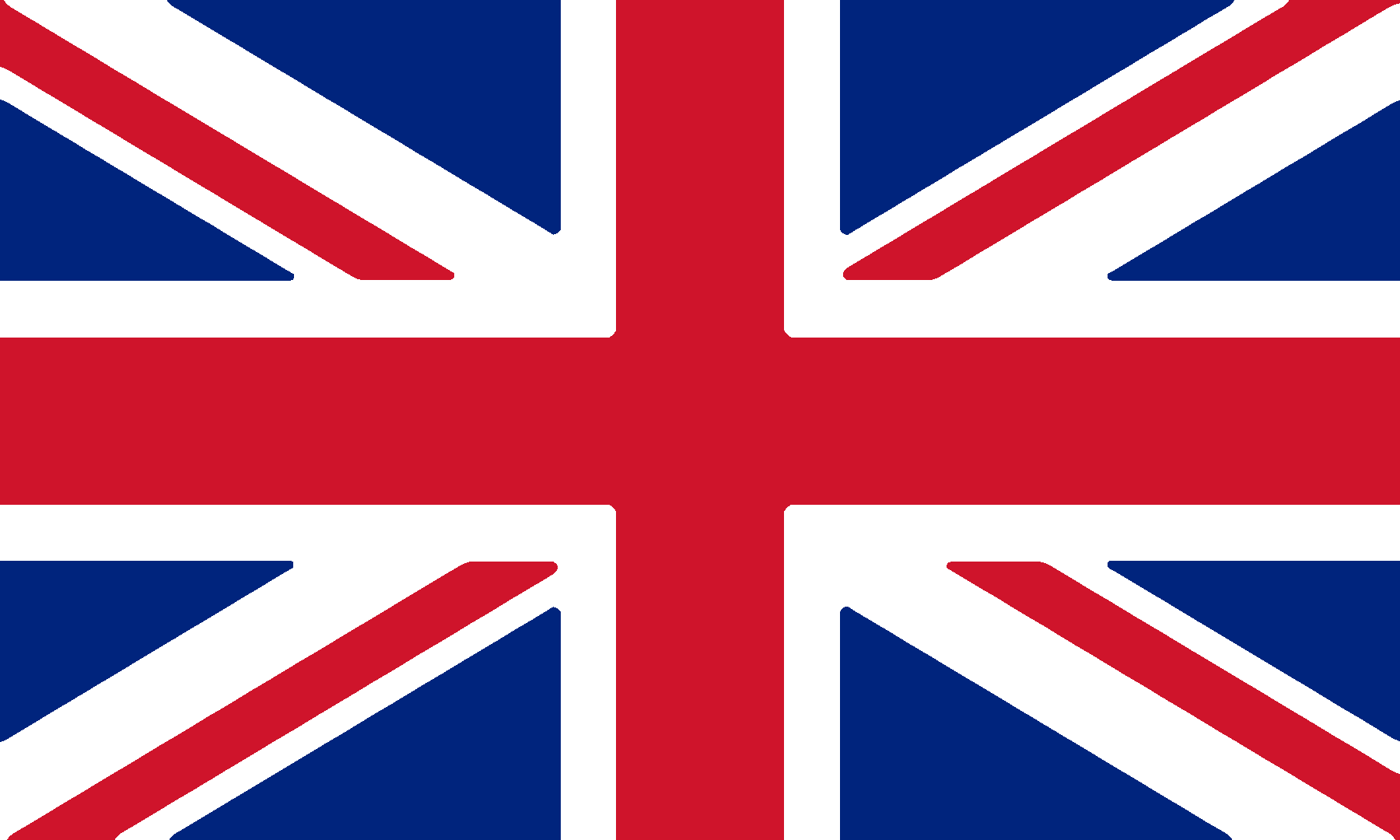 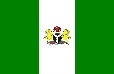 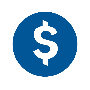 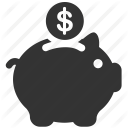 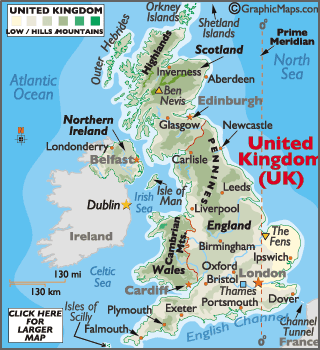 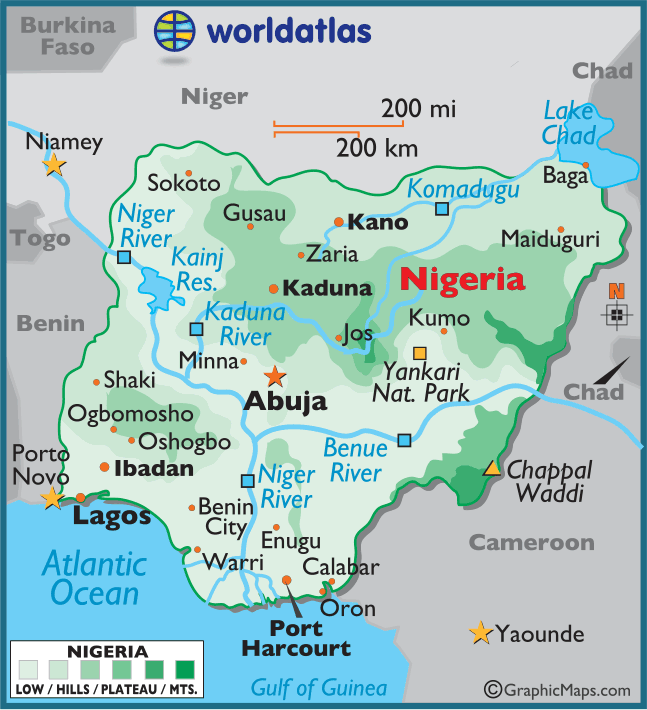 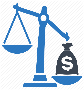 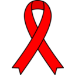 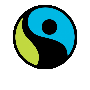 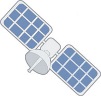 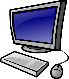 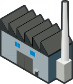 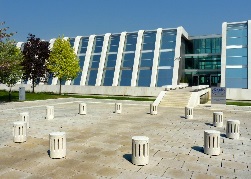 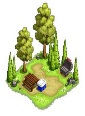 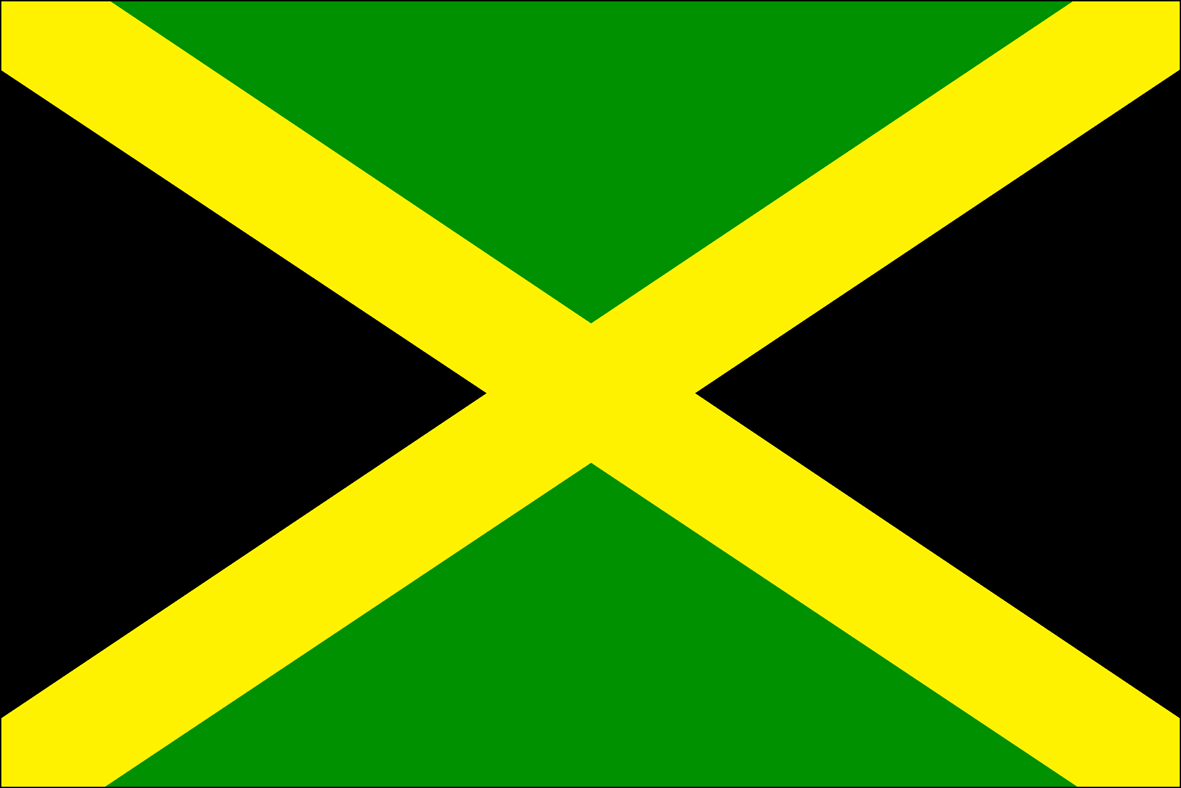 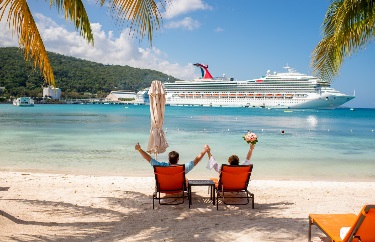 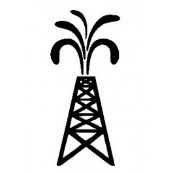 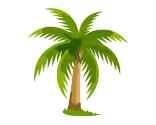 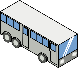